Friday February 6, 2015Mr. Goblirsch – American Government
OBJECTIVE – Students Will Be Able To – SWBAT:
 - Identify key elements of the U.S. Constitution.

AGENDA:   3rd & 6th Period ONLY
WARM-UP: Tax Day
REVIEW: Name That Power
ASSESSMENT: Constitution Quiz
If Time - GROUP WORK: State Poster

Tax Day WARM-UP: (Follow the directions below)
***5 minutes***
Calculate your weekly taxes and make your Weekly Deposit.
Ask your Section Leader if you received any daily bonus pay
If so, add it to your pay for that day on your Weekly Time Sheet
Add up your daily pay from the week to get your Gross Total
Calculate your taxes using the TAX BRACKETS below:
Gross Total Less than $45.00 ==========	28% tax rate (X 0.28)
Gross Total $45 through $55.00 ========	33% tax rate (X 0.33)
Gross Total More than $55.00 ==========   38% tax rate (X 0.38)
Subtract your taxes from your gross to get your net pay
Your net pay for the week = your Weekly Deposit
Friday February 6, 2015Mr. Goblirsch – American Government
OBJECTIVE – Students Will Be Able To – SWBAT:
 - Identify key elements of the U.S. Constitution.

AGENDA:   4th & 5th Period ONLY
WARM-UP: Tax Day
REVIEW: Name That Power
ASSESSMENT: Constitution Quiz
If Time - GROUP WORK: State Poster

Tax Day WARM-UP: (Follow the directions below)
***5 minutes***
Calculate your weekly taxes and make your Weekly Deposit.
Ask your Section Leader if you received any daily bonus pay
If so, add it to your pay for that day on your Weekly Time Sheet
Add up your daily pay from the week to get your Gross Total
Calculate your taxes using the TAX BRACKETS below:
Gross Total Less than $45.00 ==========	30% tax rate (X 0.30)
Gross Total $45 through $55.00 ========	35% tax rate (X 0.35)
Gross Total More than $55.00 ==========   40% tax rate (X 0.40)
Subtract your taxes from your gross to get your net pay
Your net pay for the week = your Weekly Deposit
The Division of Powers
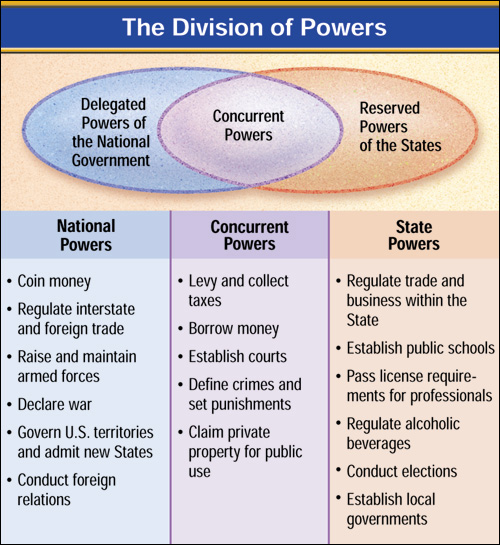 2
3
Chapter 4, Section 1
The Supreme Law of the Land
The Supremacy Clause in the Constitution establishes the Constitution and United States laws as the “supreme Law of the Land.”
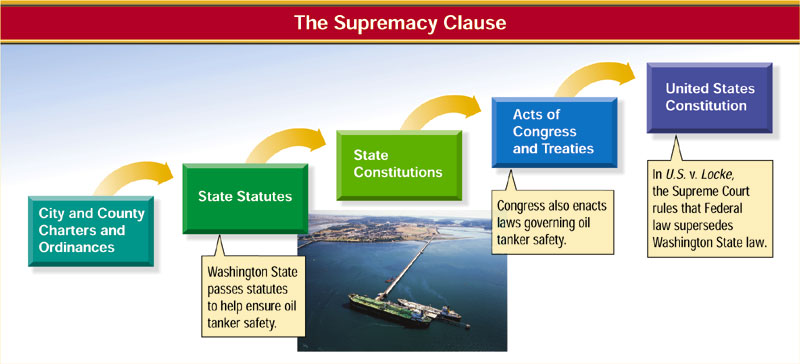 2
3
Chapter 4, Section 1
NAME THAT POWERDIRECTIONS:  With your partner, discuss which classification the power below belongs in.- Expressed Power	                                    - Reserved Power- Implied or Inherent Power	                - Concurrent Power
Declare War	
Implement the draft
Establish public schools
Levy taxes
Creation of the IRS
Coin money
Maintain a military
Establish courts
Regulate intrastate commerce
Establish a minimum drinking age
Build an interstate highway
License doctors
Regulate immigration
Make Treaties
Punish crimes
Issue a driving licenses
GROUP  TASK:State Flag
DIRECTIONS:
	The members of your State (the 	whole Senate section will work 	together) are to create a State Flag.  	All members are to contribute.  Your 	State flag should represent your 	State meaning that it should include 	pictures/symbols that represent 	your State.  Your poster should 	include the names of all  section 	members and the name of your State.
Section Leader Bonus Pay Summary
DIRECTIONS: Each section leader has $5 a day in Bonus Pay to distribute to workers 	within their section.  This includes any Bonus Pay the section leaders pay 	themselves, and any Bonus Pay they pay any employees they hired.

On the chart below, write down the amount of Bonus Pay each member received each day.  EXAMPLE – If Mr. Goblirsch received a $2 bonus on Monday, then I would write Mr. Goblirsch - $2 under the Monday column.
EXAM ASSISTANCE PROGRAM: (1) Find out each members taxes (2) Add them up (3) Write the Total Tax amount on back.